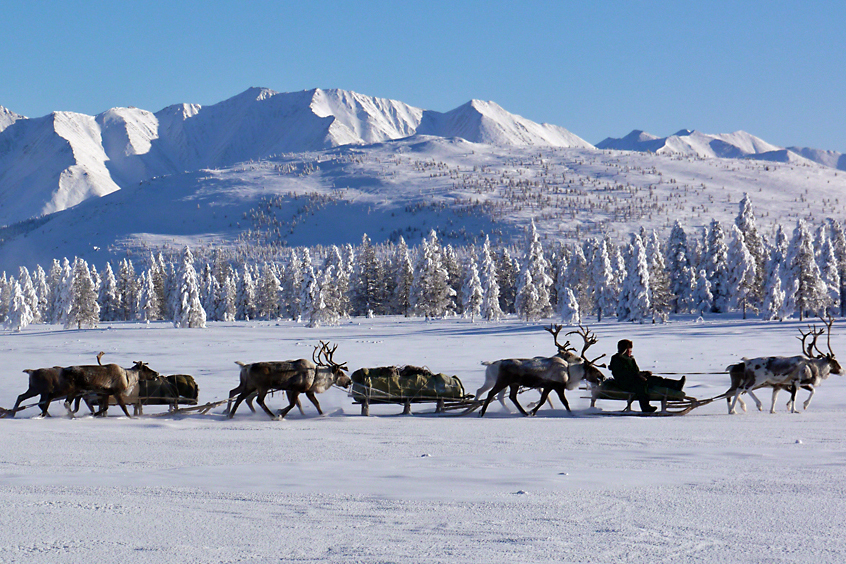 Муниципальное бюджетное образовательное учреждение
«Средняя общеобразовательная школа №20 с.Хатыстыр»
Изучение эвенкийского языка с помощью игры «Ӈи дяличи?»
Выполнила: Степанова Ганна,
ученица 8 класса МБОУ СОШ№20
Актуальность темы в том, что в современном мире существует угроза исчезновению эвенкийского языка. Сегодня языком владеют лишь малая часть народа, молодое поколение практически его не знает. Поэтому необходимо использовать все методы и возможности для сохранения эвенкийского языка. 
Цель работы: создать игру для изучения эвенкийского языка и проанализировать плюсы и минусы.
Для достижения цели ставятся следующие задачи:
Работать с литературой: словари, учебные пособия, учебники эвенкийского языка, интернет-ресурсы;
Рассмотреть материал по игровым методам в изучении языка;
Создать настольную игру по изучению эвенкийского языка;
Апробировать и выявить плюсы-минусы игры в изучении эвенкийского языка;
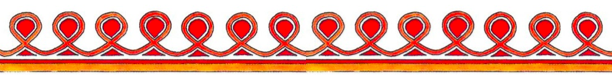 Объект исследования: роль игры в изучении языка 
Предмет исследования: игровой метод в изучении эвенкийского языка
Гипотеза: настольные игры могут помочь в сохранении и развития языка. 
Практическая значимость: результаты работы могут быть использованы на уроках эвенкийского языка и национальной культуры в качестве вспомогательного и наглядного материала.
Структура работы: работа состоит из введения, двух глав, заключения и списка использованной литературы.
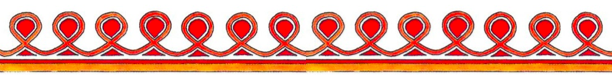 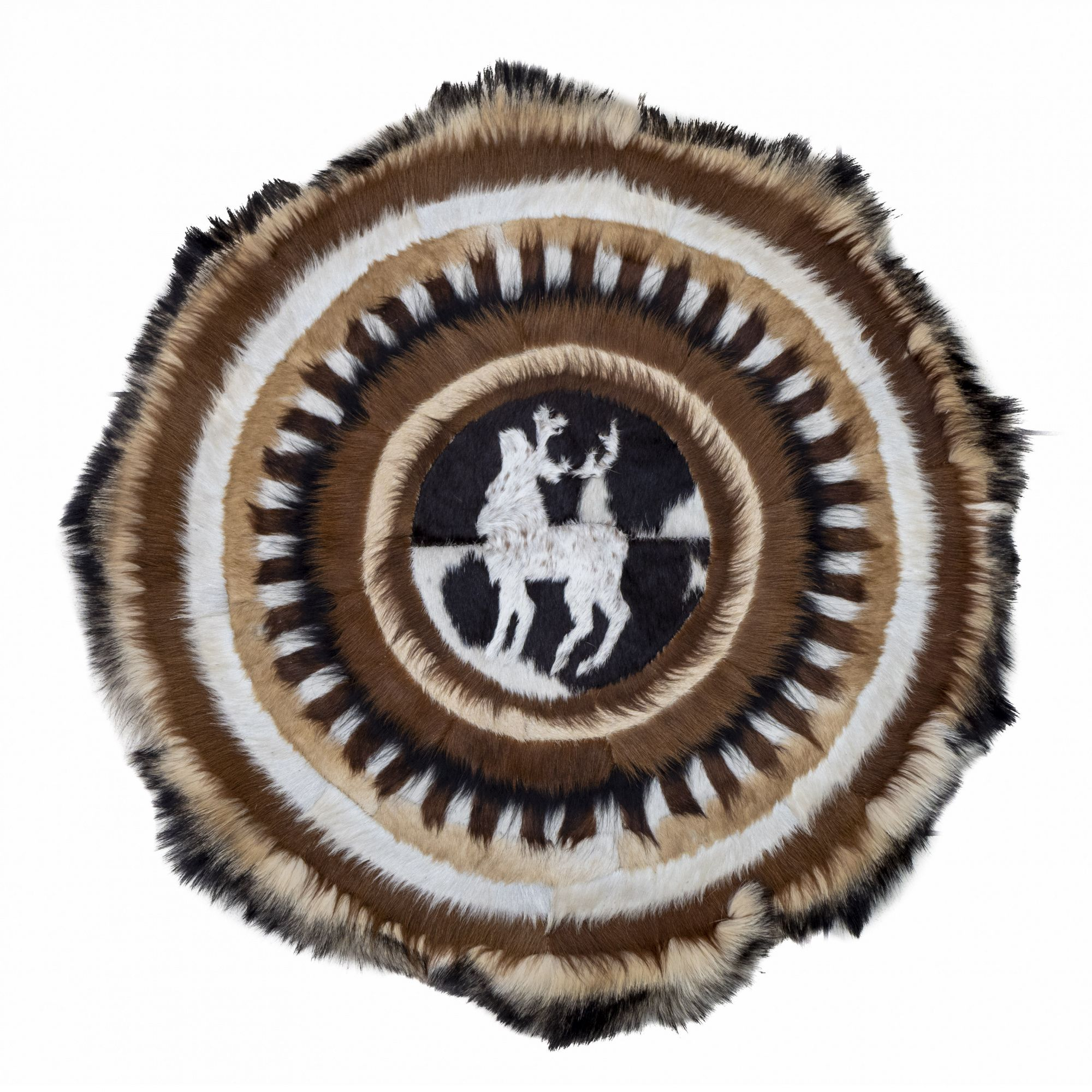 Эвенкийский язык и игровой метод в изучении языка
Эвенкийский язык — язык эвенков, один из языков тунгусо-маньчжурской семьи. Распространён в России в основном на территории Восточной Сибири. Язык используется как средство общения между эвенками старшего и среднего поколения. Согласно итогам переписи 2010 года, в России проживают 37 843 эвенка, из них владели эвенкийским языком 4802 человека.
В книге Г.И. Варламовой-Кэптукэ написаны такие слова: «Сегодня я записала поговорку, знакомую с детства: «А давай поборемся словами!» - «Кэ, турэнди нгорчагат!» Это неслучайная фраза, это приглашение к словесному поединку, к спору. Это приглашение к состязанию в красноречии». Из данных слов мы видим, насколько значима была игра в эвенкийской речи.
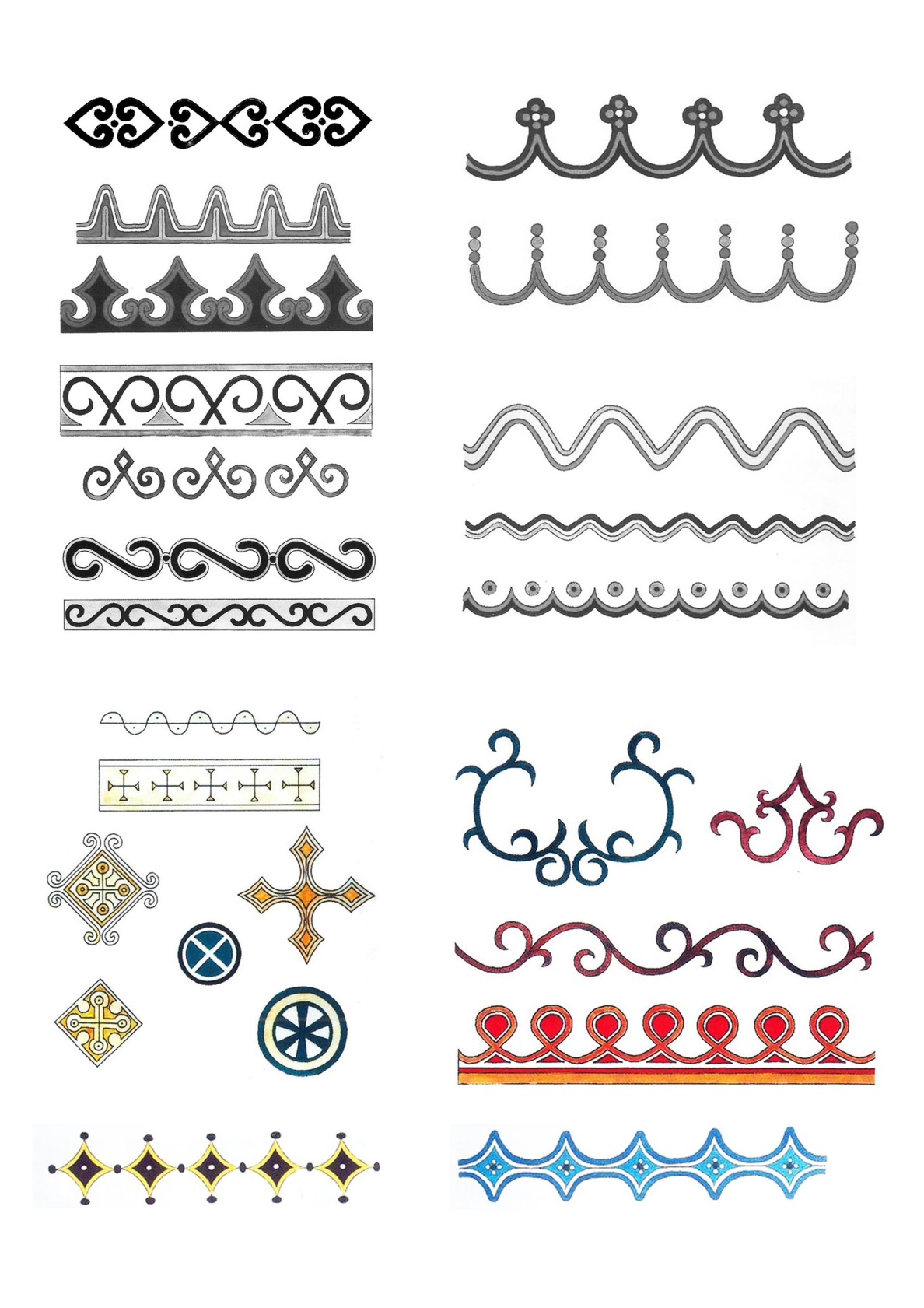 Игра – особо организованное занятие, требующее напряжения эмоциональных и умственных сил. Игра всегда предполагает принятия решения – как поступить, что сказать, как выиграть? Желание решить эти вопросы обостряет мыслительную деятельность играющих. Игра способствует запоминанию, которое является преобладающим на начальном этапе обучения иностранному языку.
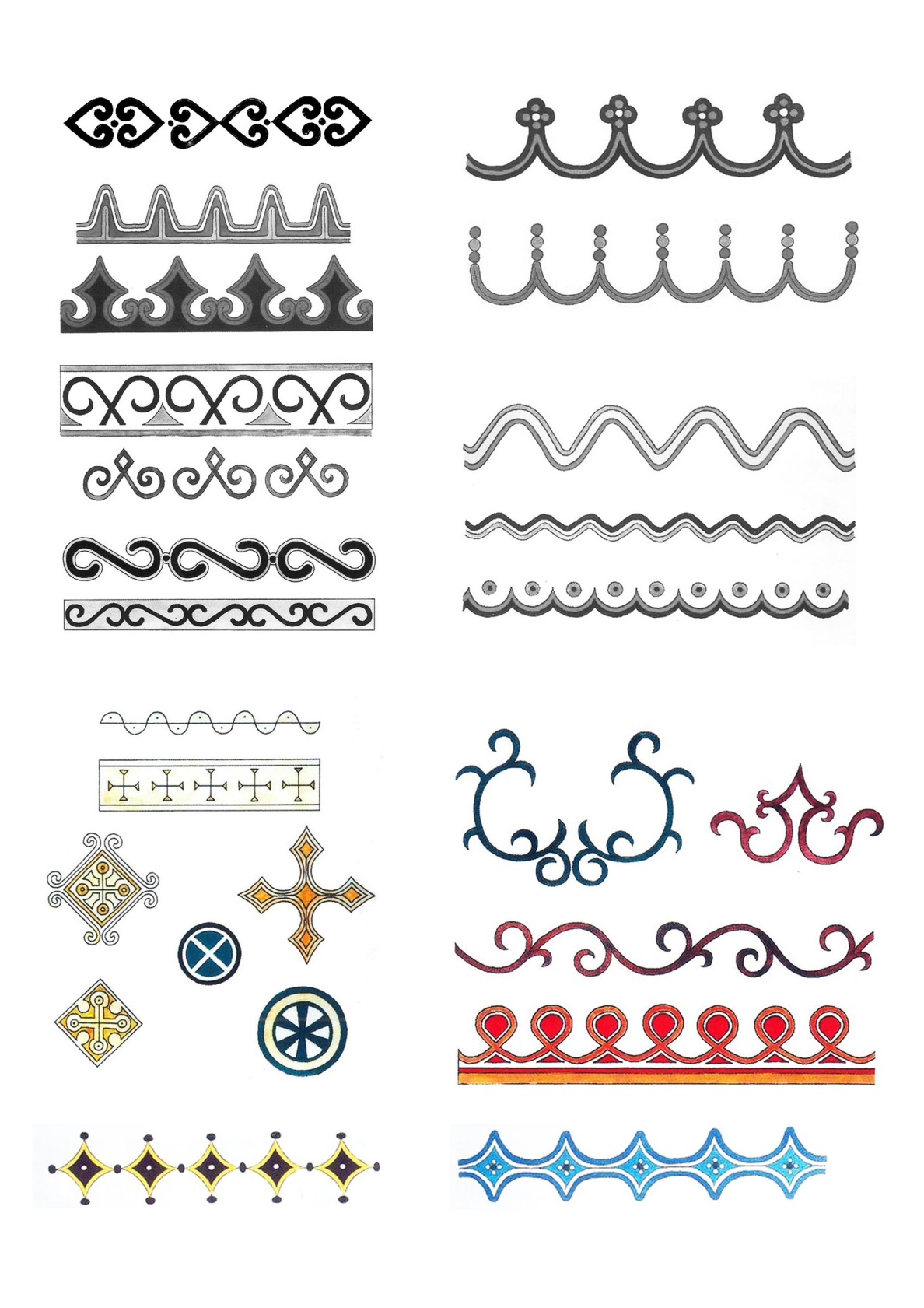 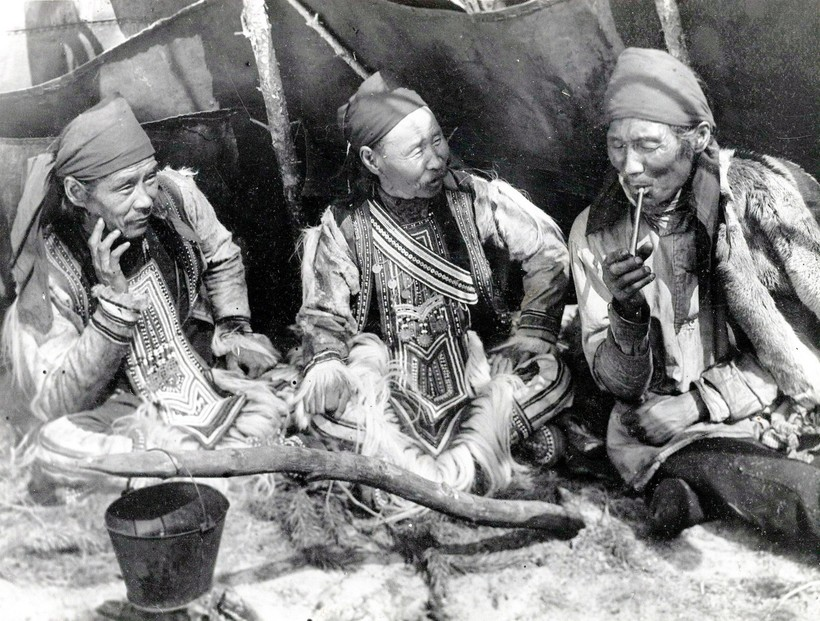 Польза от настольных игр велика – это:
развитие мышления;
снижение стресса;
развивают творчески;
придают уверенности;
улучшают концентрацию;
увеличивают круг знакомств;
улучшают коммуникабельность и т.д.
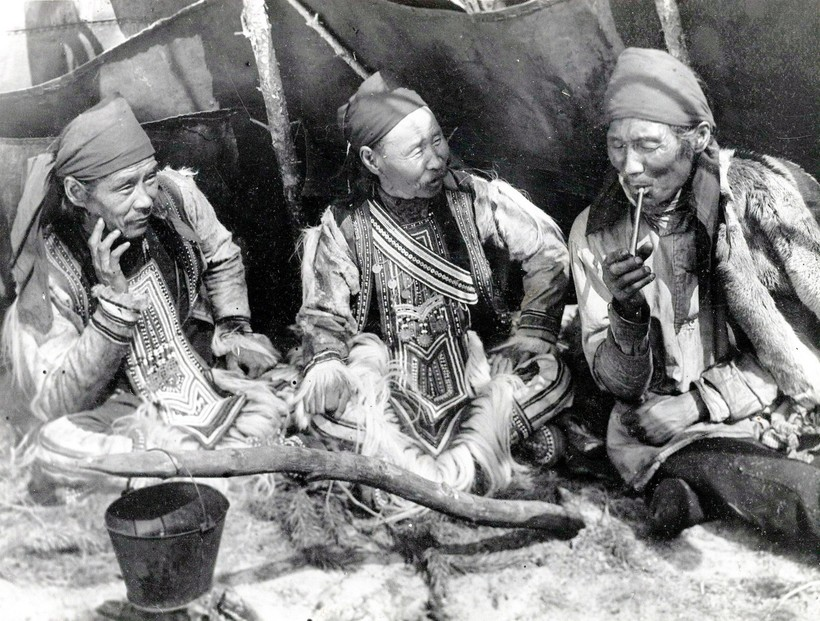 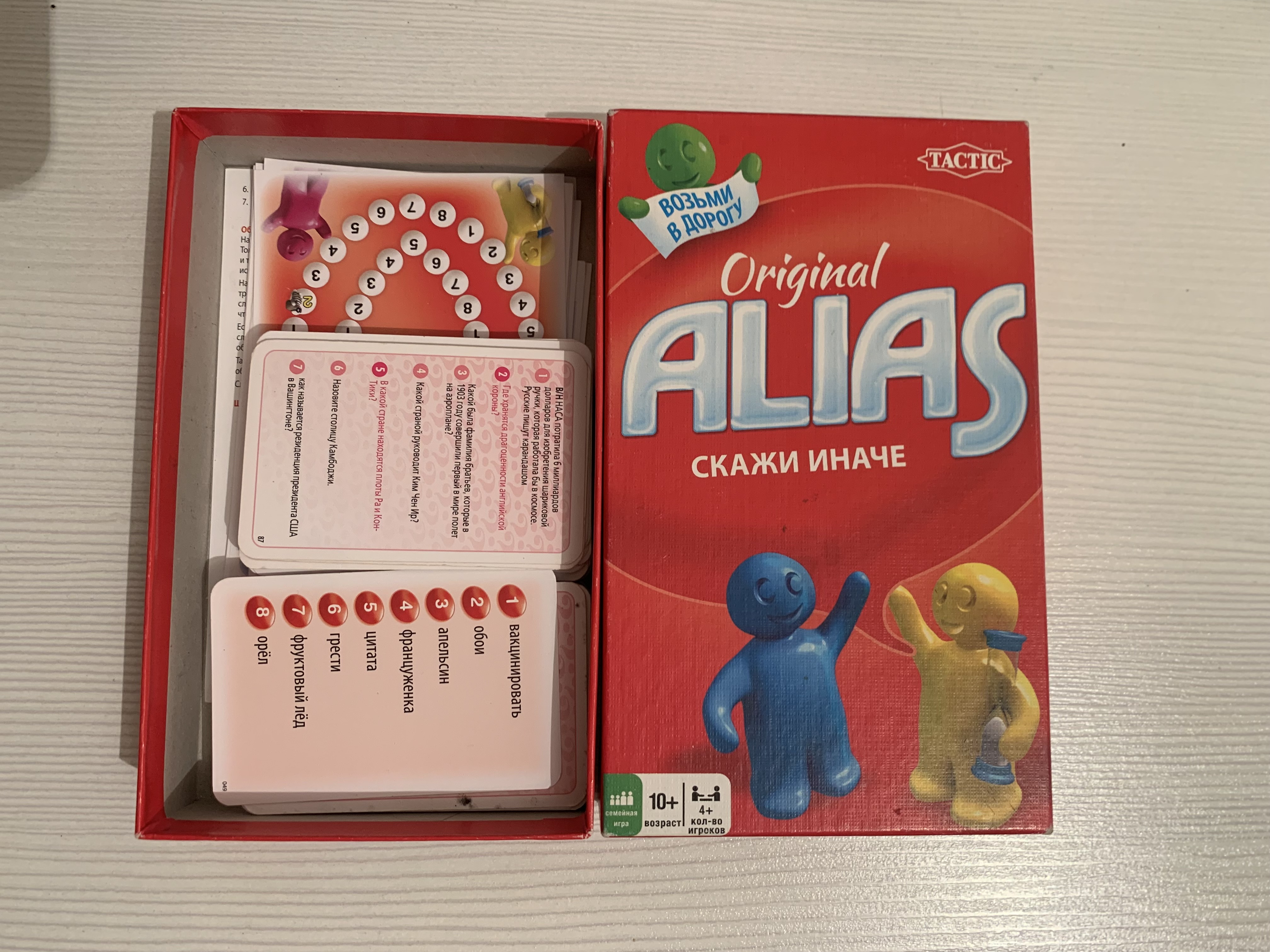 Alias, что в переводе с английского означает «скажи иначе» - «словесная» настольная игра
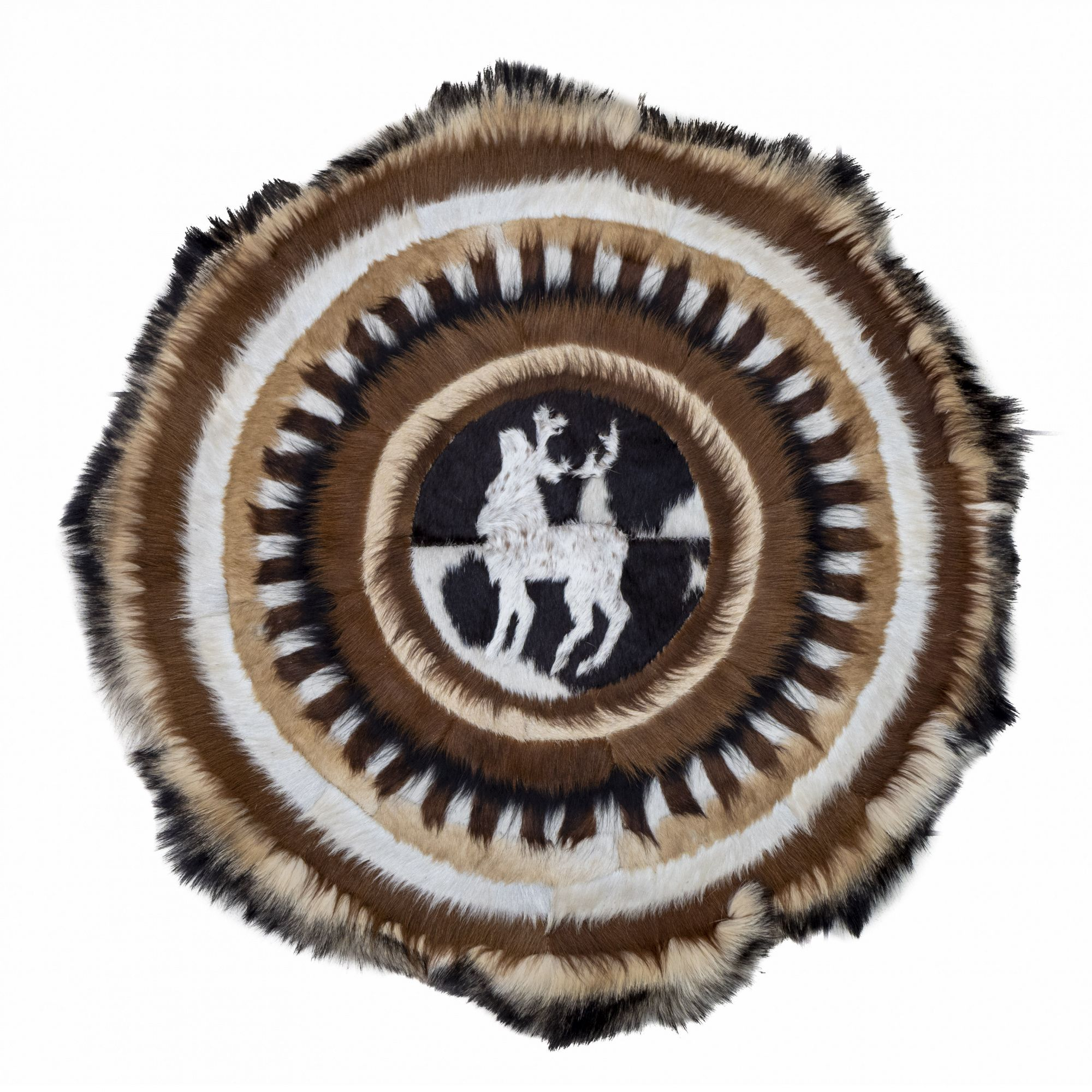 II. Игра «Ӈи дяличи?» в изучении эвенкийского языка
«Ӈи дяличи?» - в переводе с эвенкийского означает «Кто умный?», так называется настольная словесная игра, разработанная мною. Данная игра является аналогом знаменитой игры Alias.
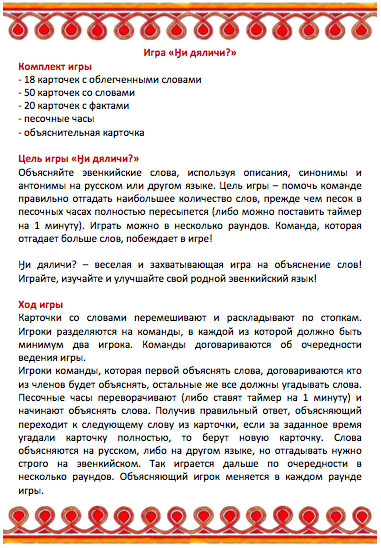 В широком смысле цель данной игры – это получение новых знаний в целом об эвенкийском народе: его языке, истории, культуре, обычаях и традициях. Простыми словами игроки перенесутся в эвенкийский мир. Игра способствует детям и взрослым запоминанию новых эвенкийских слов, имен персонажей из героических эпосов и сказок, выдающихся личностей эвенкийского народа. 
Целью игры «Ӈи дяличи?» в узком смысле является объяснение эвенкийских слов, используя описания, синонимы и антонимы на русском или другом языке; помочь команде правильно отгадать наибольшее количество слов, прежде чем песок в песочных часах полностью пересыпется (либо можно поставить таймер на 1 минуту).
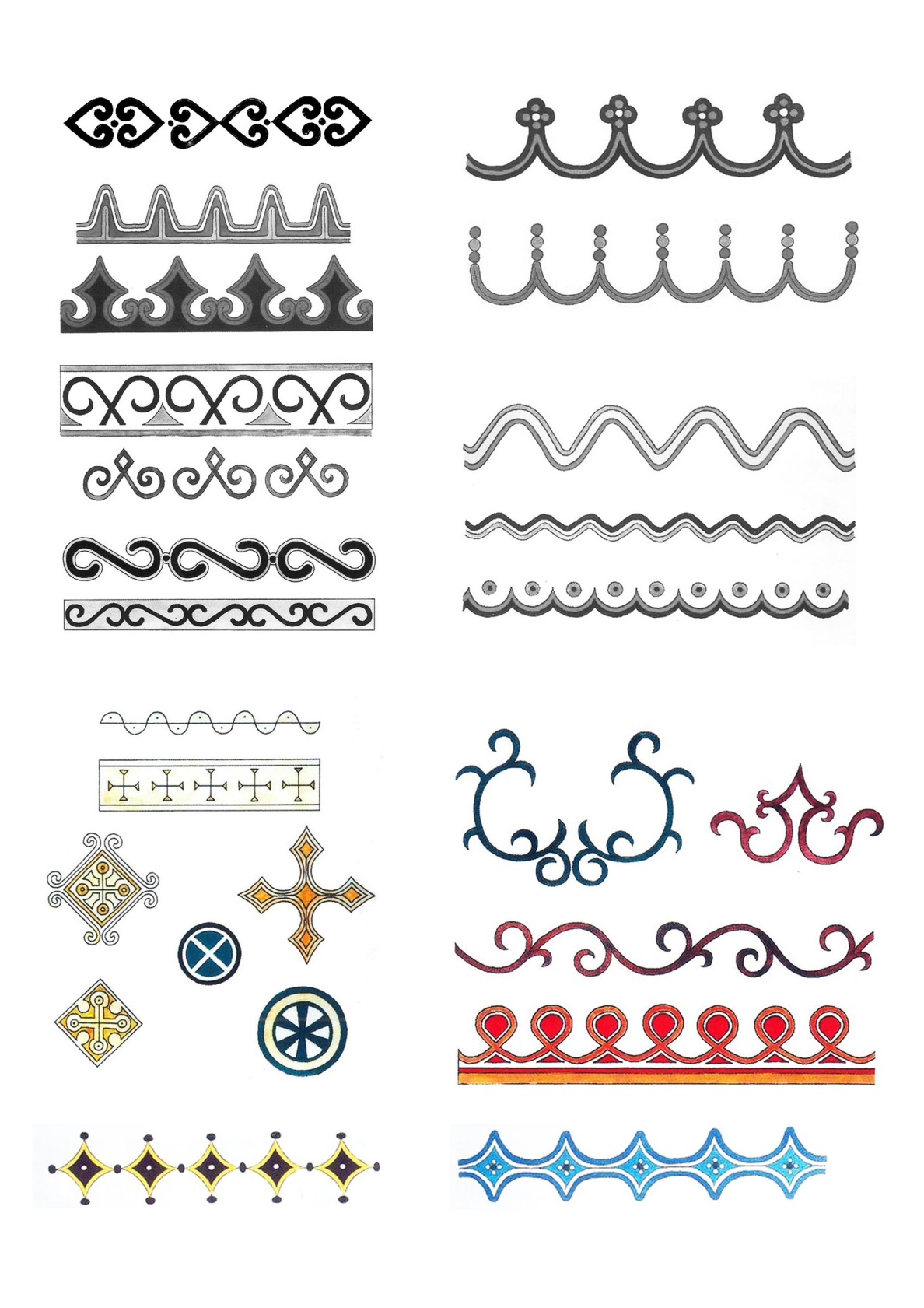 В комплект игры входят:
- 18 карточек с облегченными словами
- 50 карточек со словами
- 20 карточек с фактами
- песочные часы
- объяснительная карточка
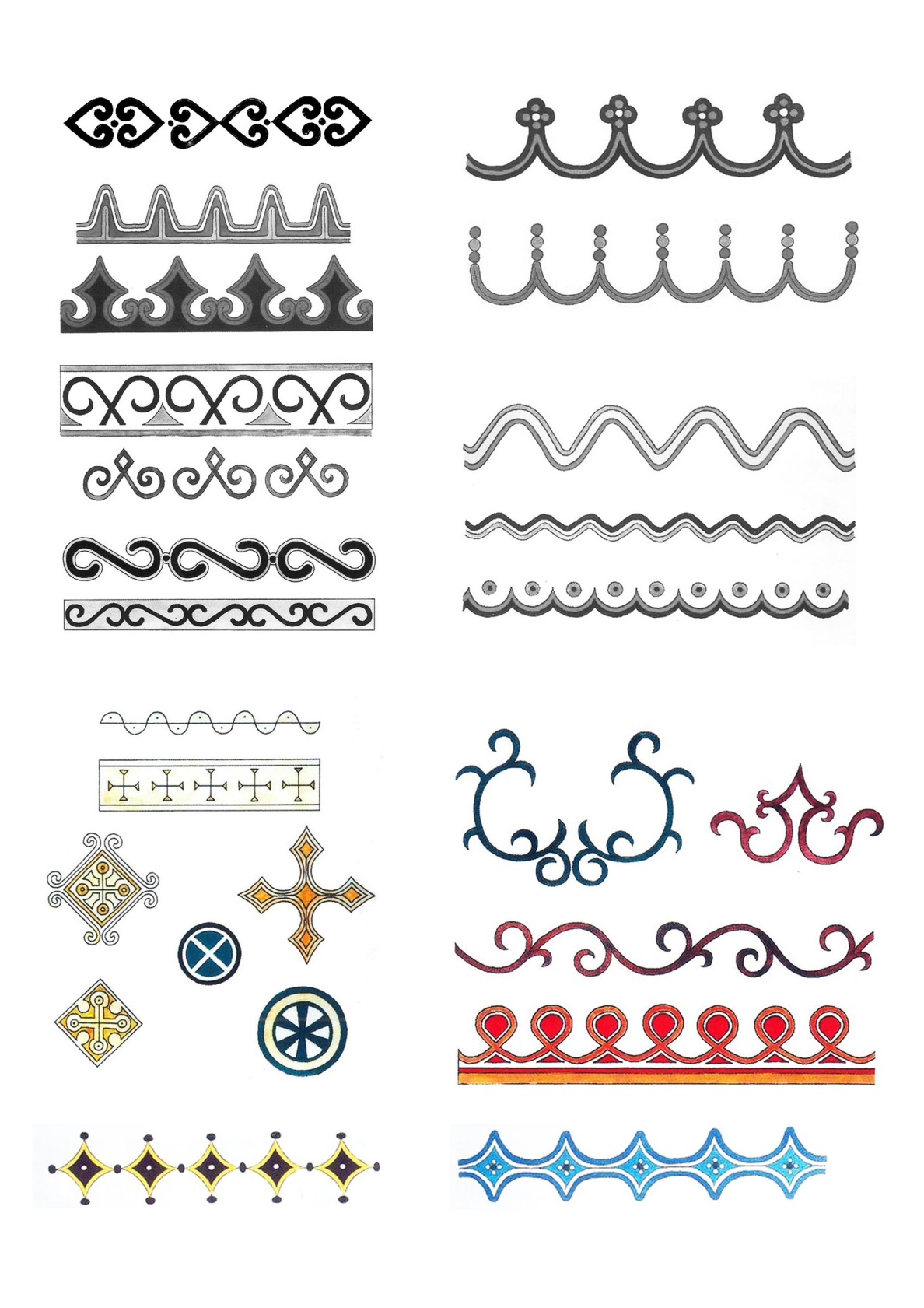 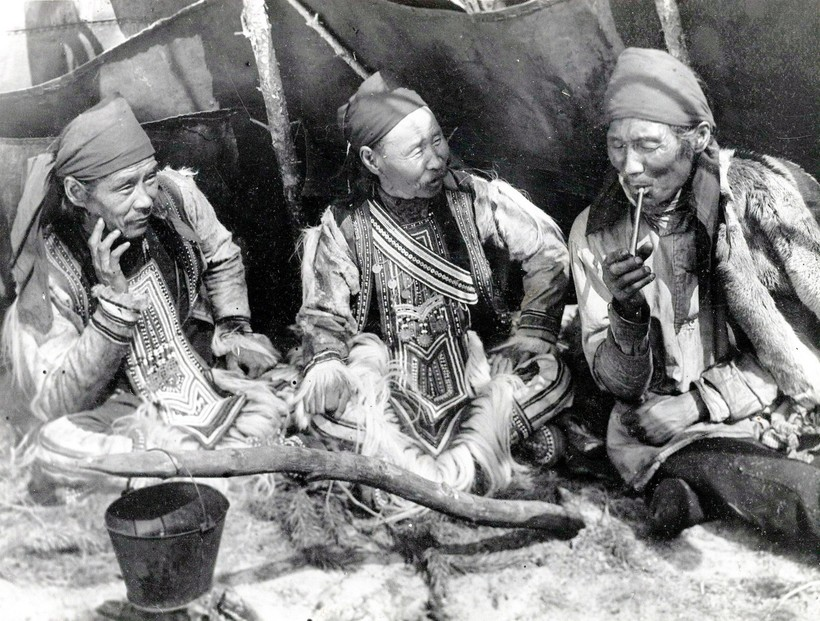 Я составила карточки для легкого и среднего уровней, по восемь слов в одной карточке, то есть в общем я сделала 68 карточек из 544 слов по разным направлениям и сферам жизни эвенков. Ниже прилагаются карточки легкого и среднего уровней:
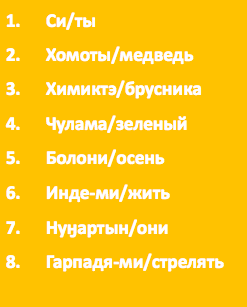 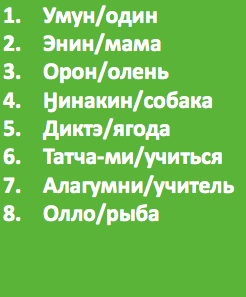 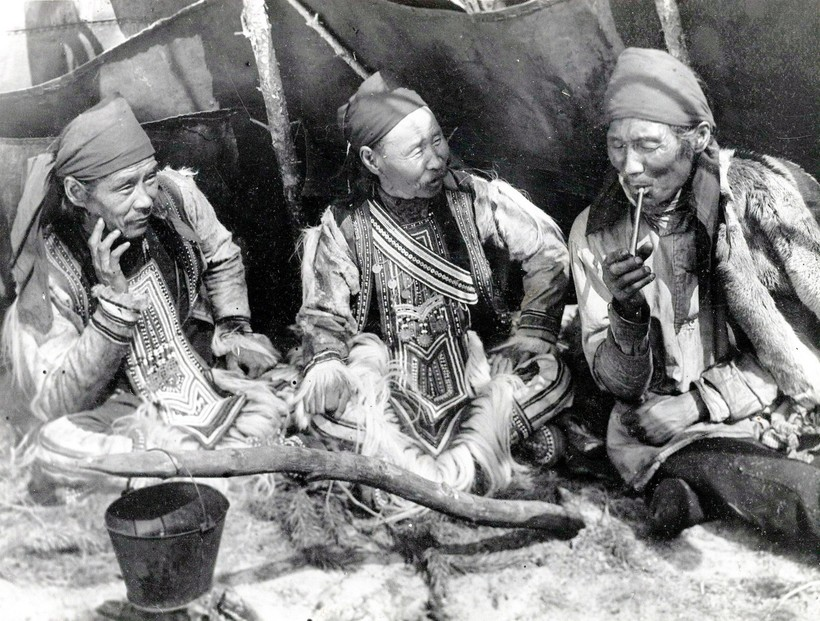 Для создания карточек сложного уровня использовались следующие источники: собственные жизненные знания о быте и культуре моего народа, работы Г.Кэптукэ – сборник сказок «Сотворение среднего мира», повесть «Имеющая свое имя Джелтула река», «Мой папа Санта Клаус»; стихотворения эвенкийских поэтов А.Немтушкин, Н.Оегир; героические сказания эвенков – нимӈаканы «Всесильный богатырь Дэвэлчэн в расшитой-разукрашенной одежде», «Торгандун мата» и т.д.
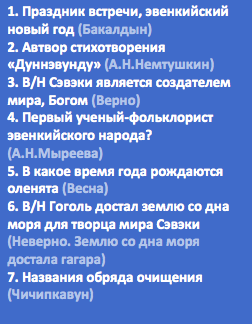 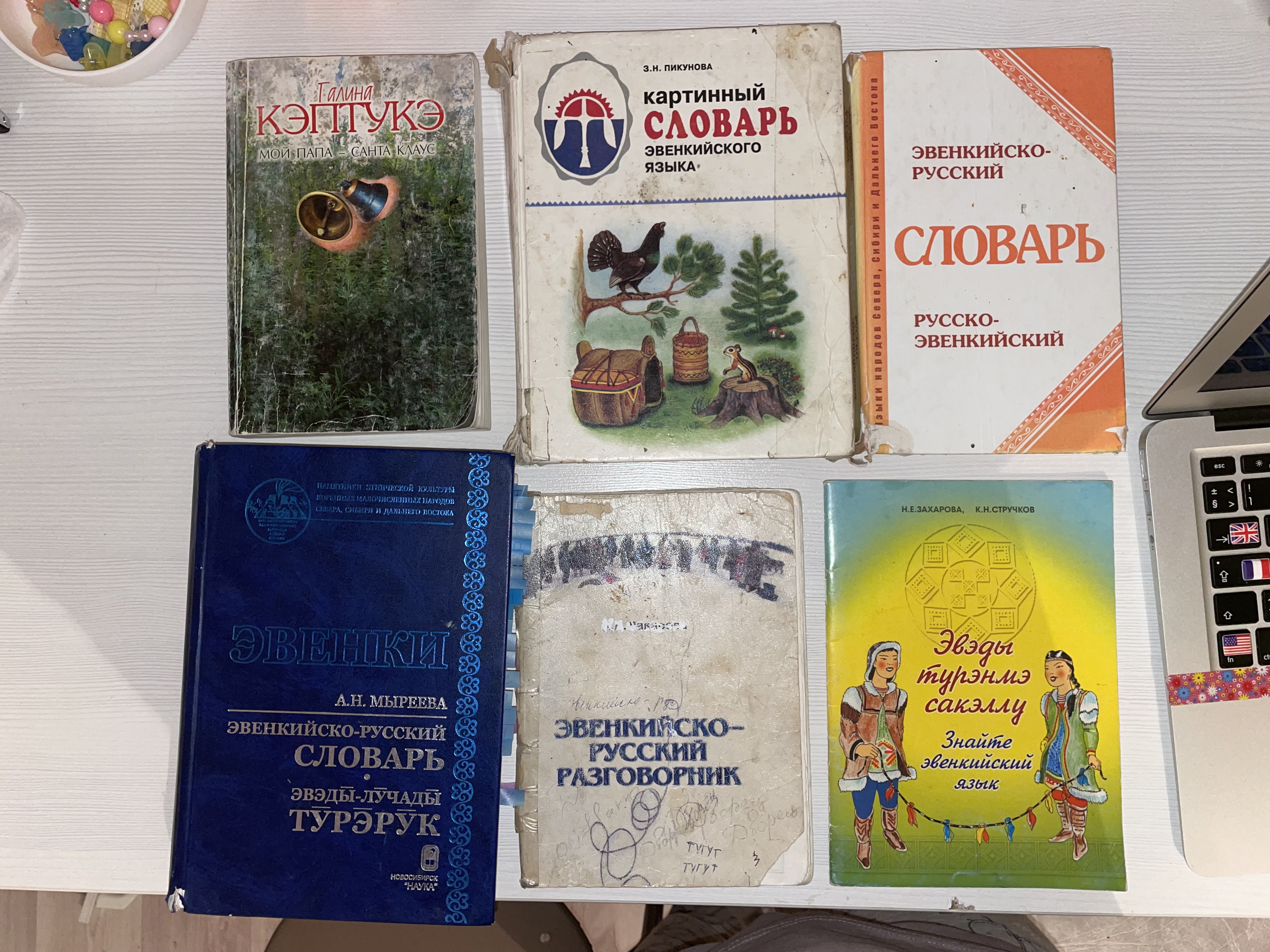 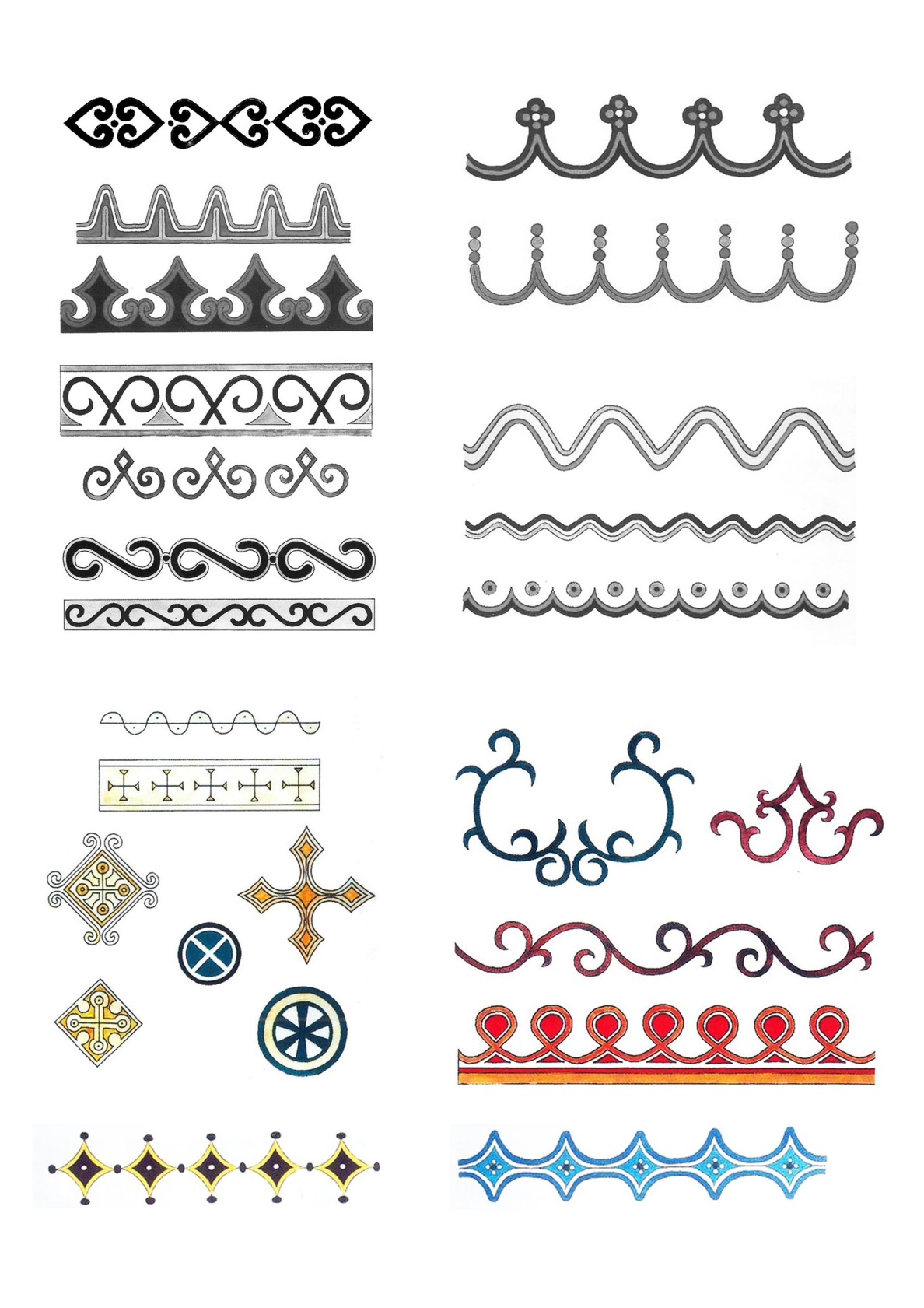 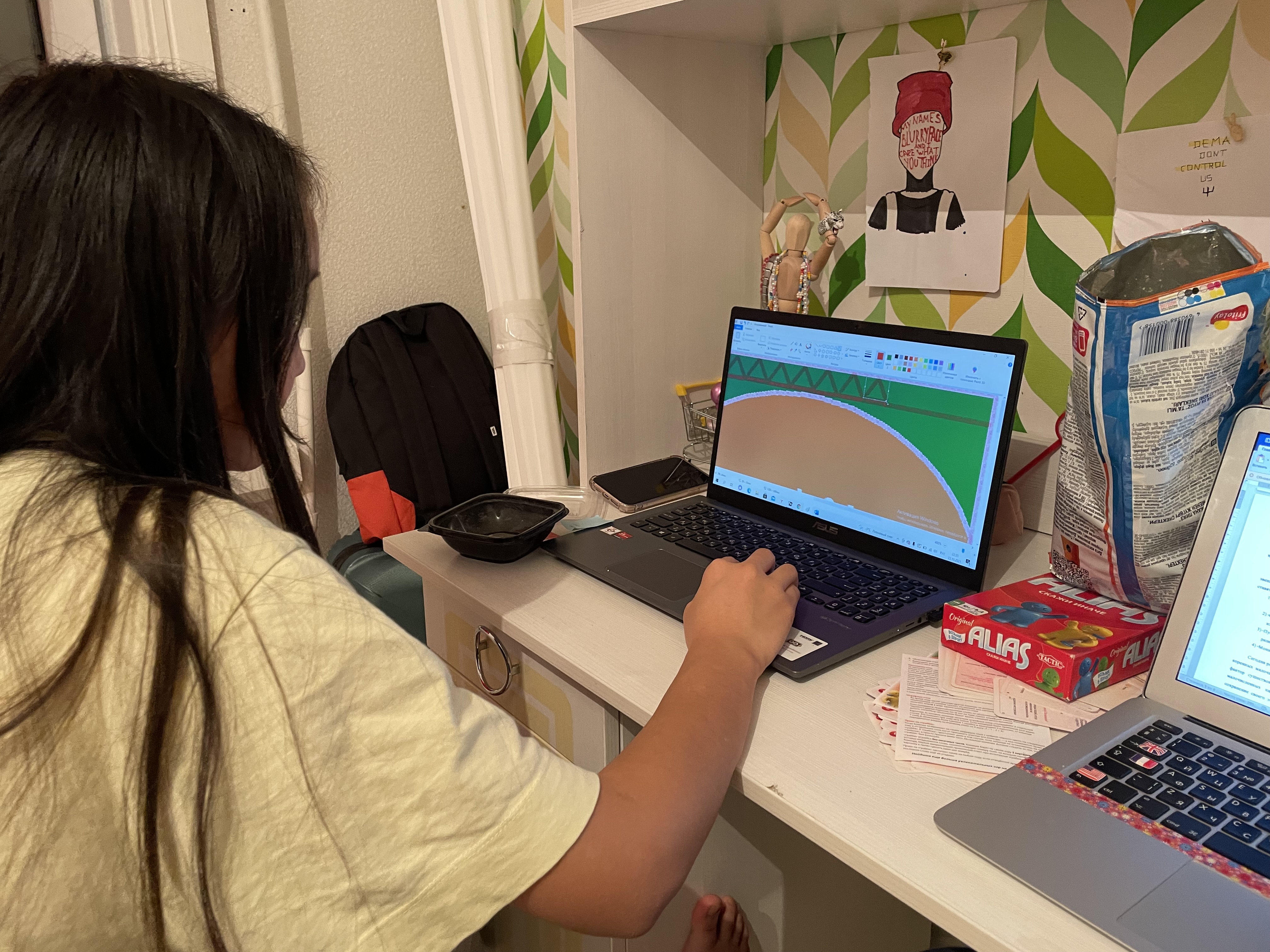 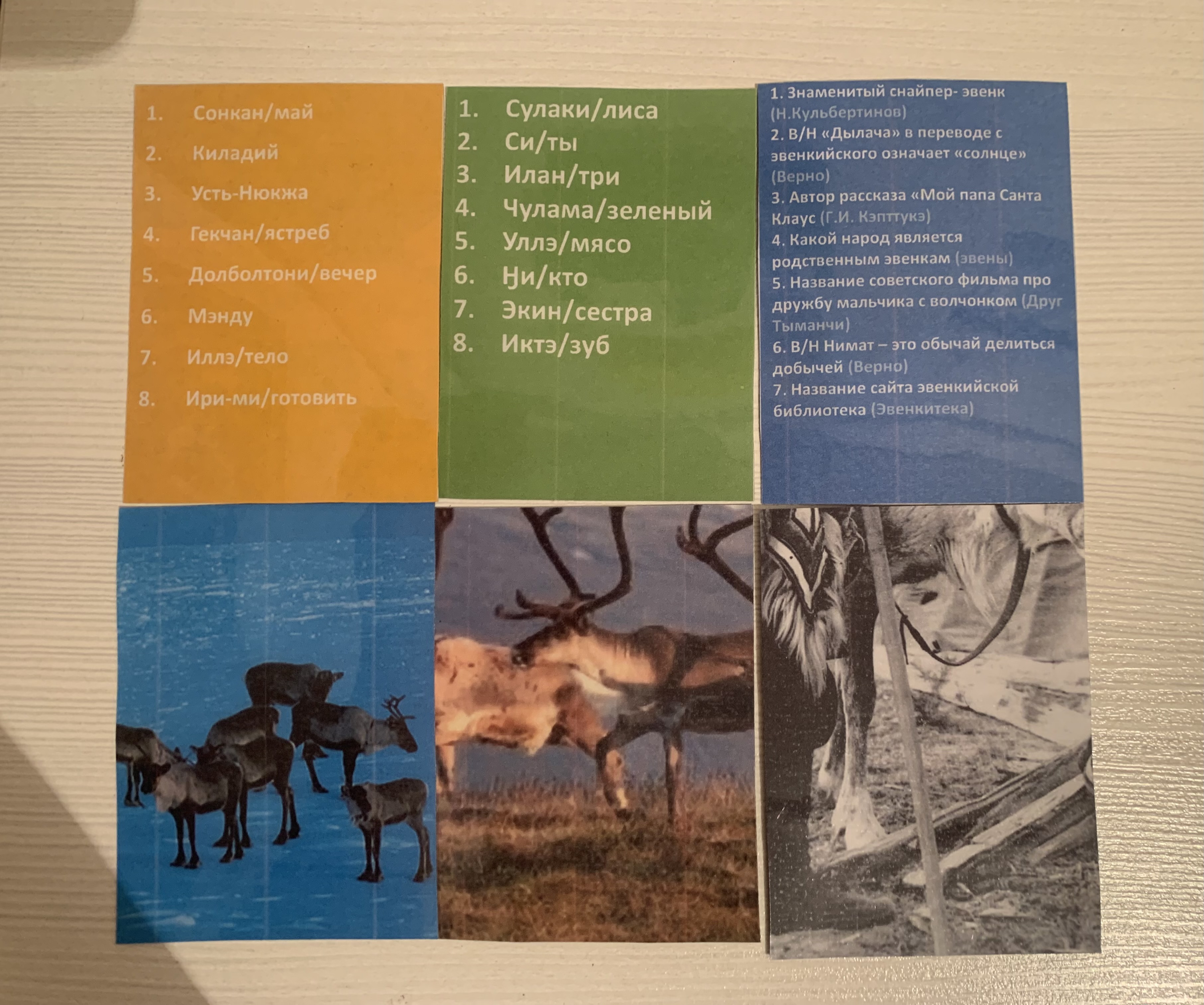 В результате апробации в кругу семьи, следует отметить плюсы и минусы эвенкийской словесной игры:
Плюсы: 
Приятное и полезное времяпровождение; 
Легкое запоминание эвенкийских слов;
Расширение знаний о культуре, обычаях, традициях и языке эвенков с помощью сложного уровня; 
Повторение уже существующих знаний эвенкийских слов; 
Прививание интереса у младших членов семьи; 
Более частое использование эвенкийских слов; 
Минусы: 
Отсутствие интереса в игре у не обладающих базовым знанием; 
Недостаточно одной минуты для объяснения слов карточки.
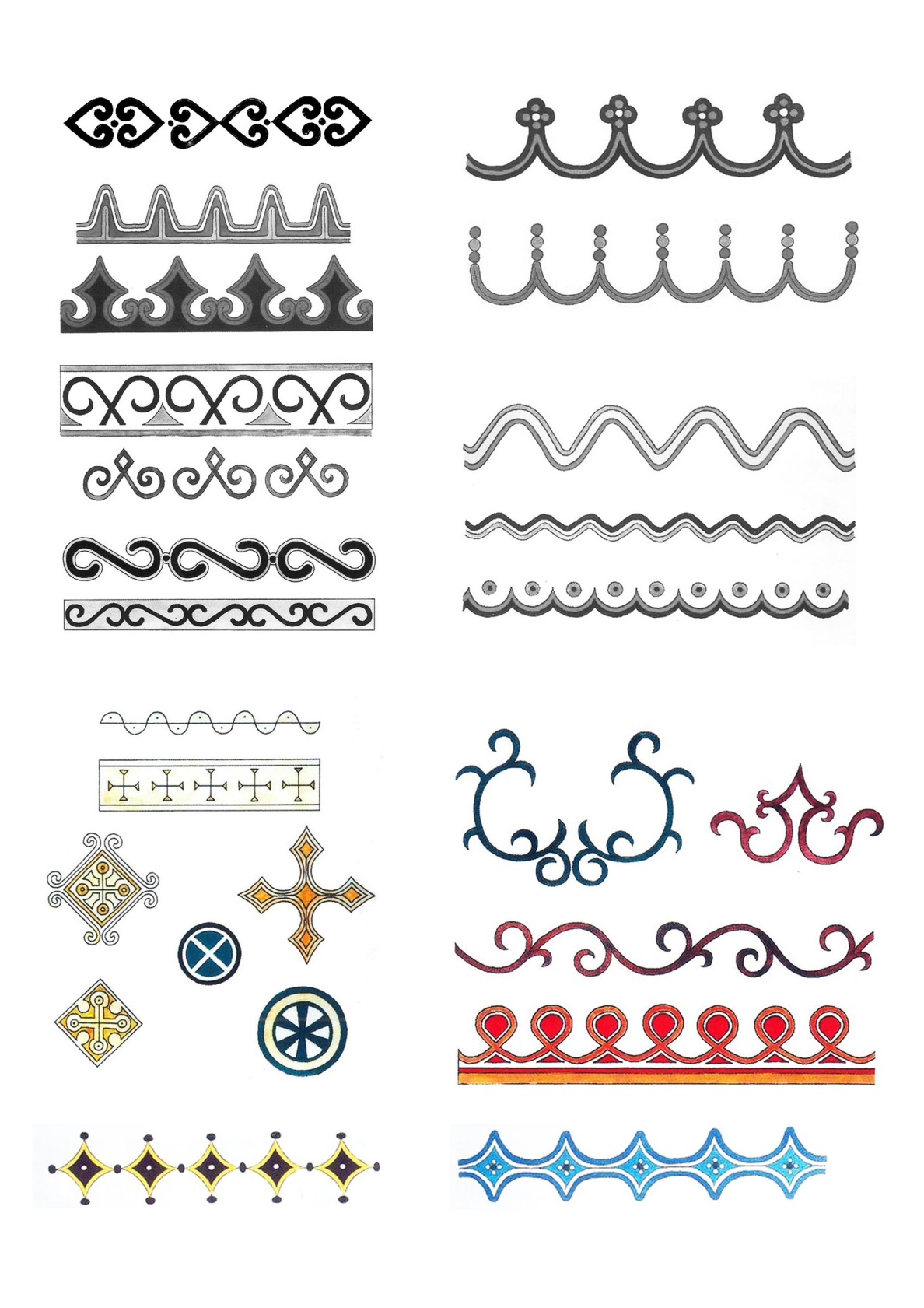 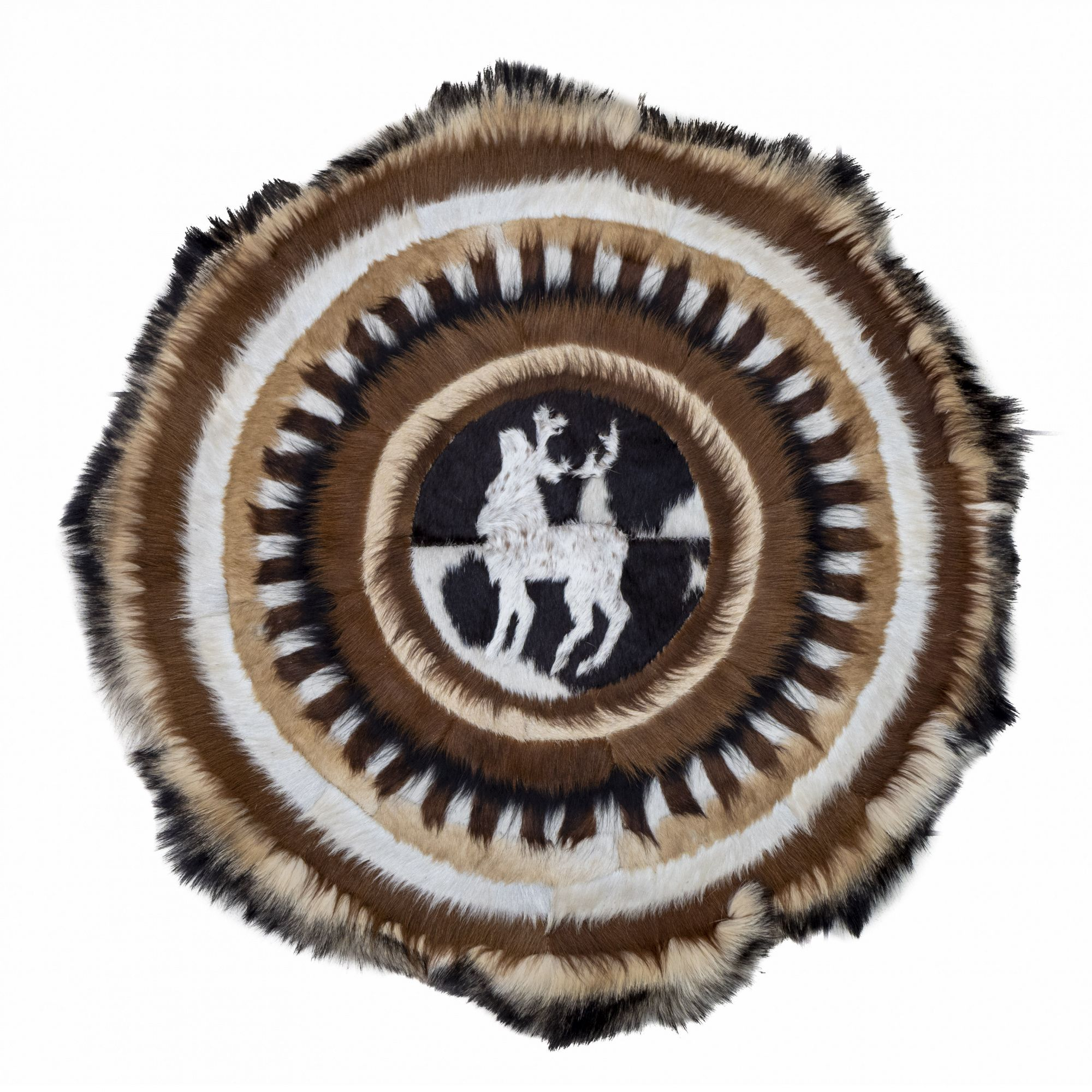 Выводы по работе:
- При написании данной работы рассмотрено достаточно много материала. Мы не столкнулись с проблемой нехватки литературы, поскольку есть много различных книг, учебников, разговорников, словарей, подходящих на уровень исследовательской темы. Почти вся эвенкийская литература хранится на сайте эвенкийской библиотеки «Эвенкитека», чем очень удобно пользоваться в нашем современном мире;
- Игровой метод в обучении был хорошо исследован многими советскими педагогами. Издревле у эвенков была игра слов, так называемая -«борьба слов», что способствовала развитию красноречия и сохранения языка. В словесном творчестве народа запечатлелось древнее осмысление человеком явлений природы как чего-то человеческого, наделенное свойствами живого». В данных словах мы видим, какую роль играло словесное творчество эвенков в развитии их жизнедеятельности. Сегодня с наблюдаемыми угрозами исчезновения нашего языка как такового, стоит опасность и таким традиционным обычаям, как словесная игра;
- Создание словесной игры является возможным даже для школьника, главное – любознательность и упорство. При разработке игры, я узнала много новых слов и фактов об эвенках. 
- Игра «Ӈи дяличи?» действительно помогает расширению словарного запаса в эвенкийском языке, кроме того, играющий получает знания об истории, культуре, традициях и языке эвенкийского народа. В широком же смысле игра носит в себе фундаментальный характер, здесь заключены главные аспекты жизнедеятельности эвенков – традиционные знания, мировоззрение и язык.
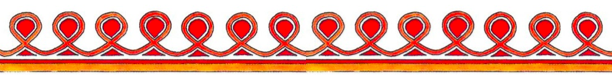 Заключение
«Словесное творчество эвенков – тот неиссякаемый родник, из которого можно пить и пить, так и не осушив до дна» - так писала выдающаяся эвенкийская писательницы Галина Ивановна Кэптукэ. В условиях глобализации существует угроза исчезновению эвенкийского языка, сегодня мы видим, как осушается неиссякаемый родник словесного творчества эвенков. Чтобы предотвратить данное явление, всем нам нужно задуматься и начать говорить на родном языке, этому отлично может помочь настольная игра «Ӈи дяличи?», что, в свою очередь, подтверждает гипотезу исследования. 
	Родной язык имеет огромное значение в сохранении и развитии коренного малочисленного народа - эвенков. Как я знаю, язык есть главный фактор существования народа, поэтому каждый из нас, представителей эвенков, должен понимать ответственность за сохранение своего этноса, стараться говорить на своем родном языке, ибо лишенный культуры и языка человек погибнет, как дерево, лишенное своих корней.
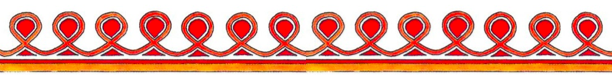 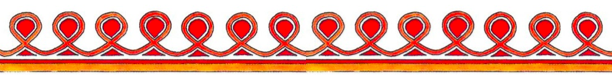 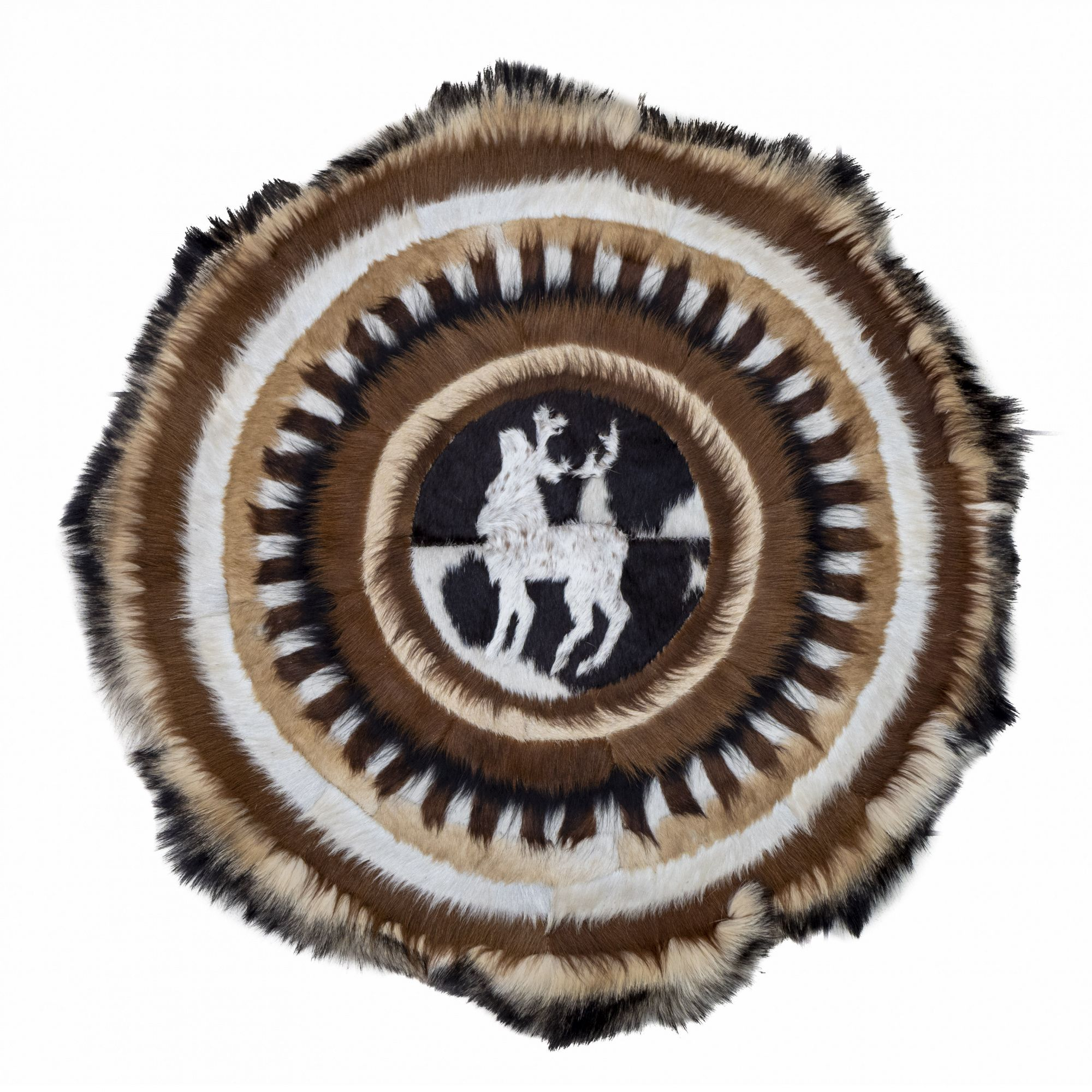 Спасибо за внимание!Бакалдыдала!
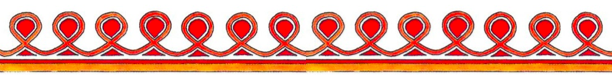 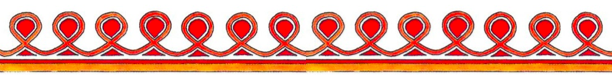